Vorbereitungsprozess einer Auslegungspredigt
Basierend auf dem Buch von Ramesh Richard, Vorbereitung für Auslegungspredigten
TEXT
PREDIGT
5 Gewünschte Reaktion des Zuhörers
Gehirn
4 Die 3 “Entwicklungsfragen”
verbindendes Textprinzip
3.2 Exegetische Idee/Aussage
6 Homiletische Idee/Aussage
HT
HP
Herz
7 Homiletische Gliederung
8 Klarheit
9 Einleitung
& Ａｂｓｃｈｌｕｓｓ
3.1 Exegetische Gliederung
Textaufbau
Predigtaufbau
Skelett
2 Textaus-
wertung
studieren
predigen
Fleisch
10 ＭＳＳ &
     ｐｒｅｄｉｇｅｎ
1 Textauswahl
Der Text in Weiß zeigt 10 Schritte von Haddon Robinson, biblisches Predigen
Dr. Rick Griffith, Singapore Bible College  www.biblestudydownloads.com
[Speaker Notes: HT = Hauptaussage des Textes
HP = Hauptaussage des Prediges]
Black
Kostenlöse Präsentationen kann man herunterladen!
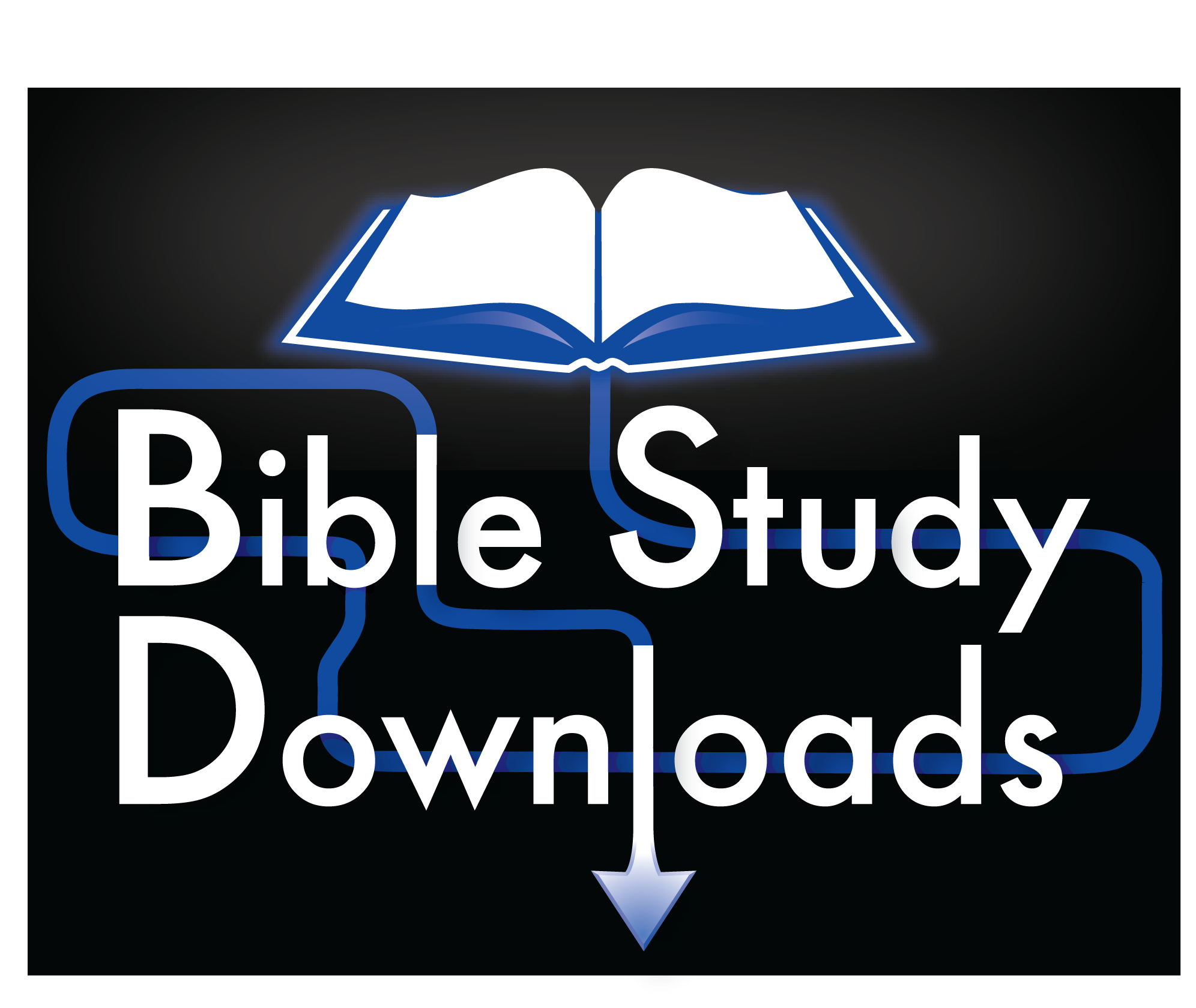 Mehr Links: biblestudydownloads.com